Annie Liebovitz
Narrative and Studio Portraiture
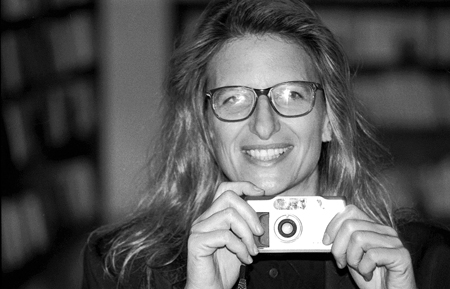 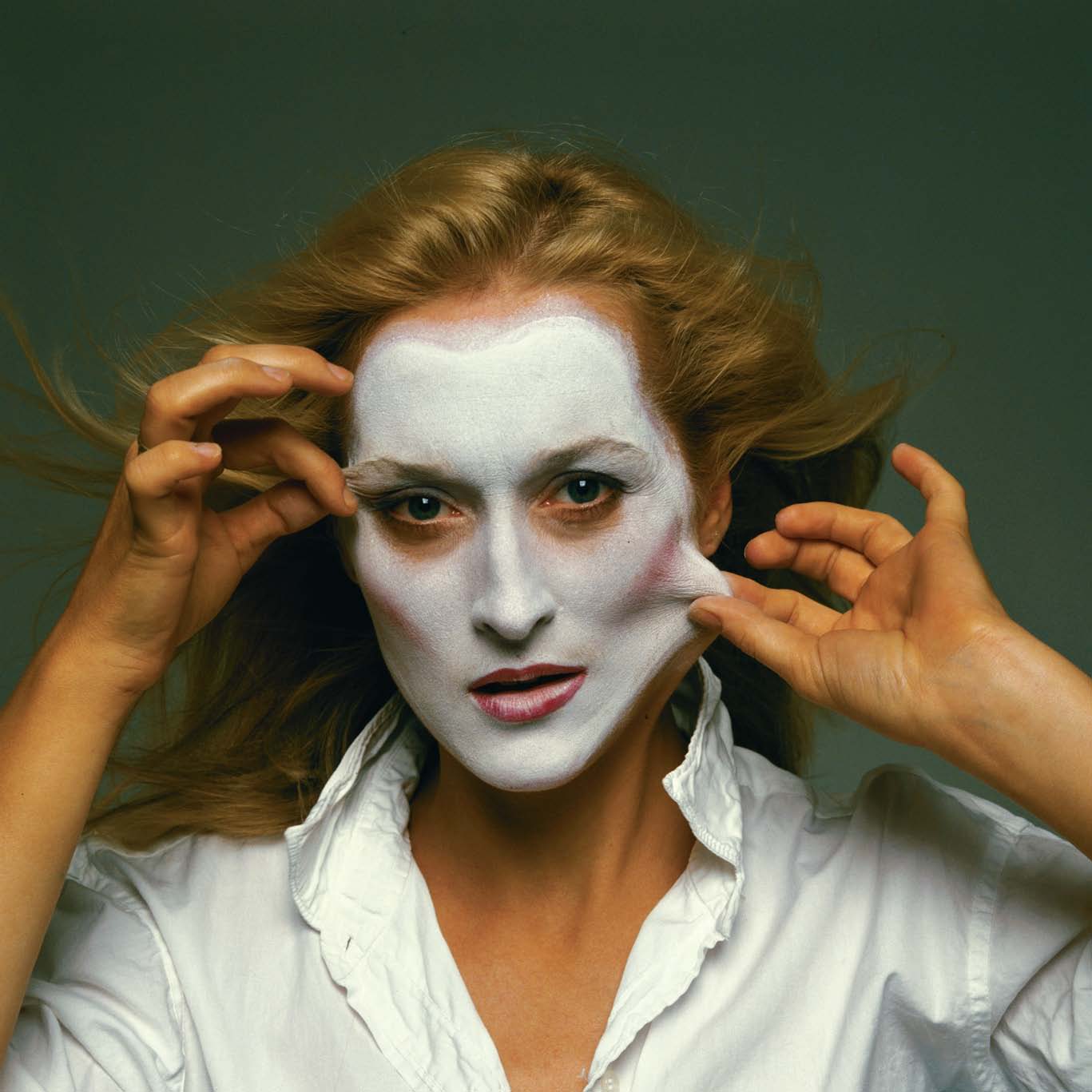 Meryl Streep
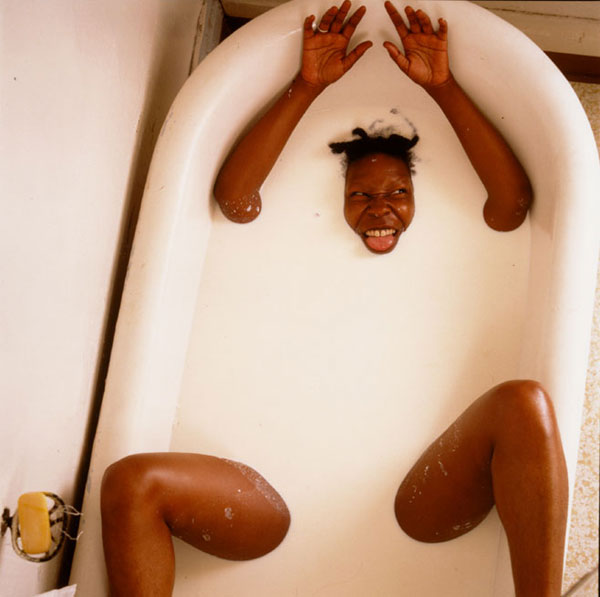 Whoopi Goldberg
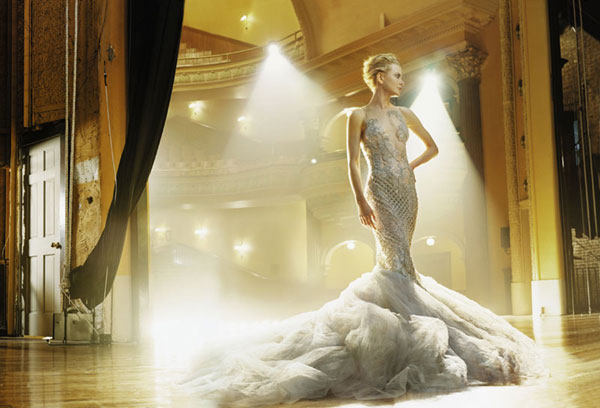 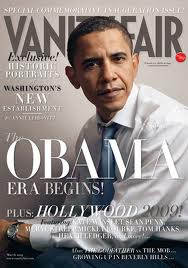 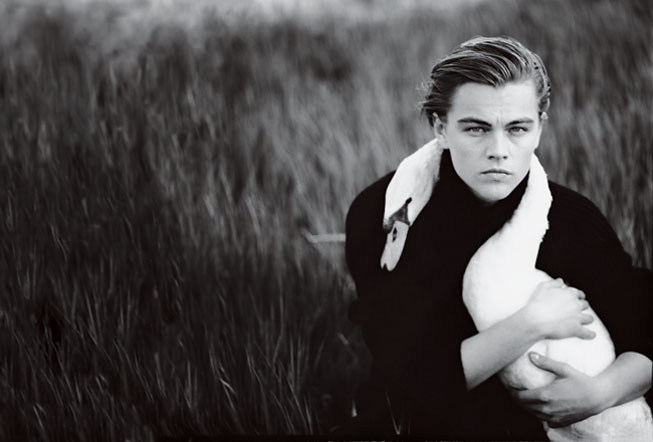 Leonardo Di Caprio
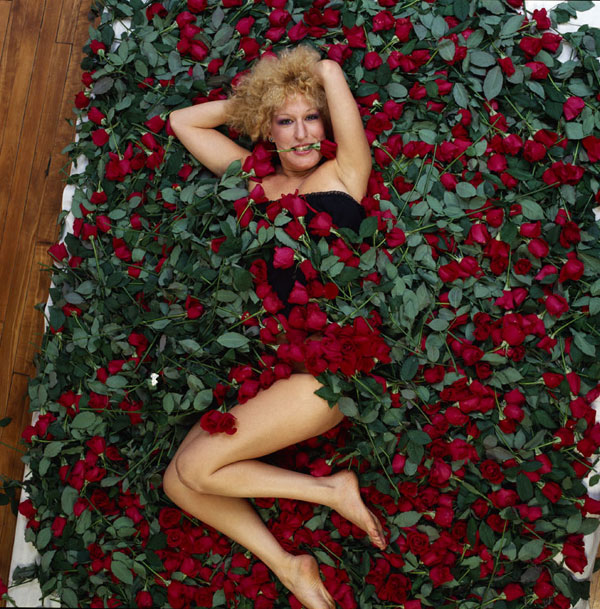 Bette Midler
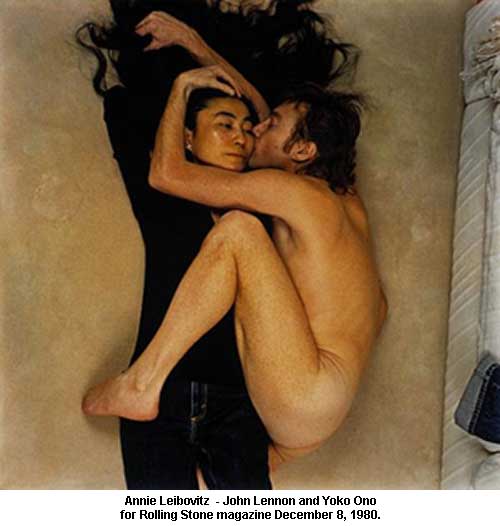 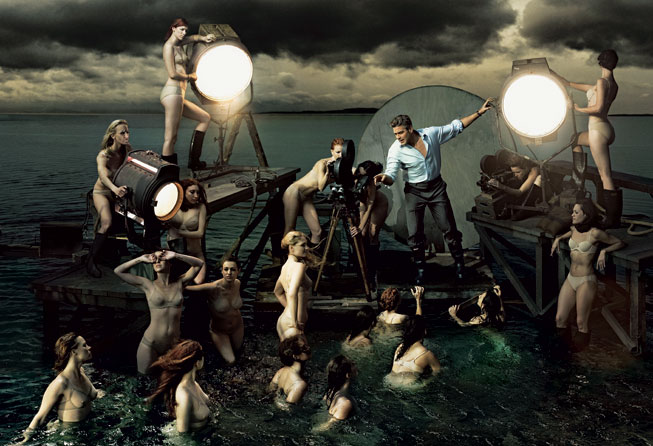 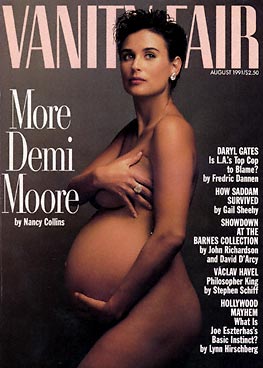 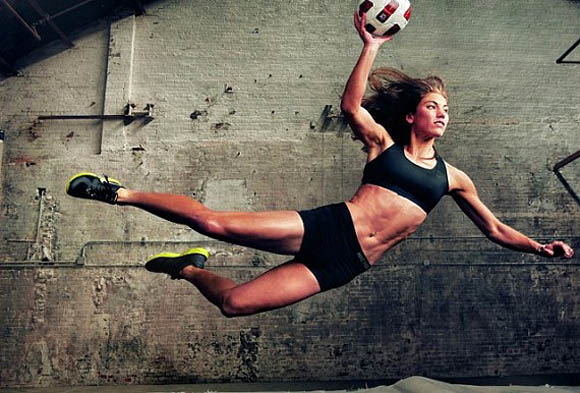 Hope Solo – USA World Champion Soccer
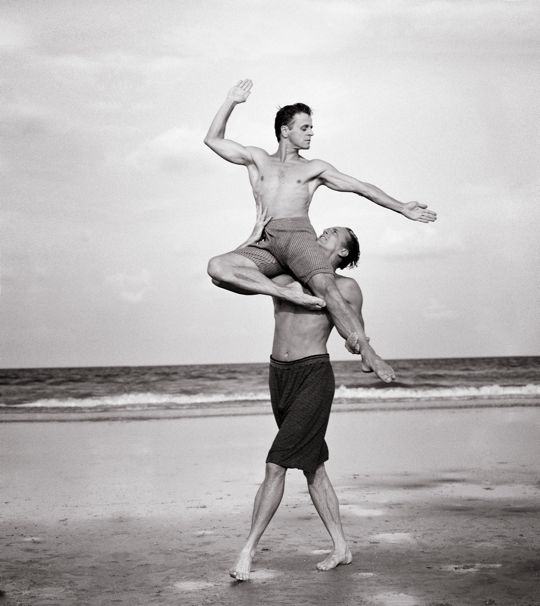 Mikhail Barishnikov
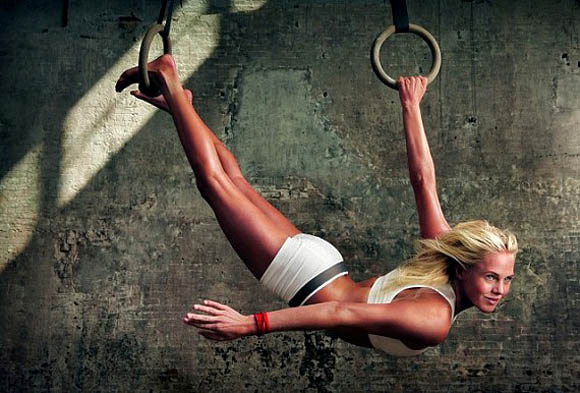 Laura Enever – Pro Surfer, Australia
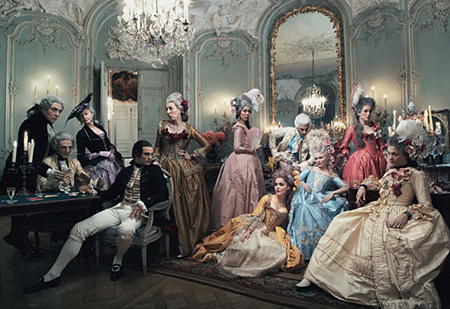 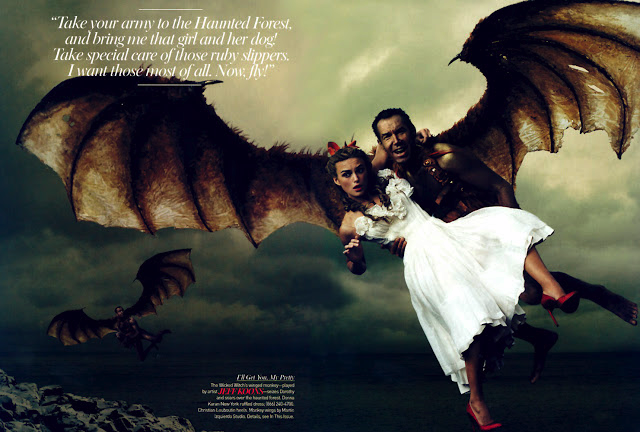